IONS and ISOTOPES
Back of page 17 (under transition metals)
ISOTOPES and IONS
1. Describe how the following atoms are different
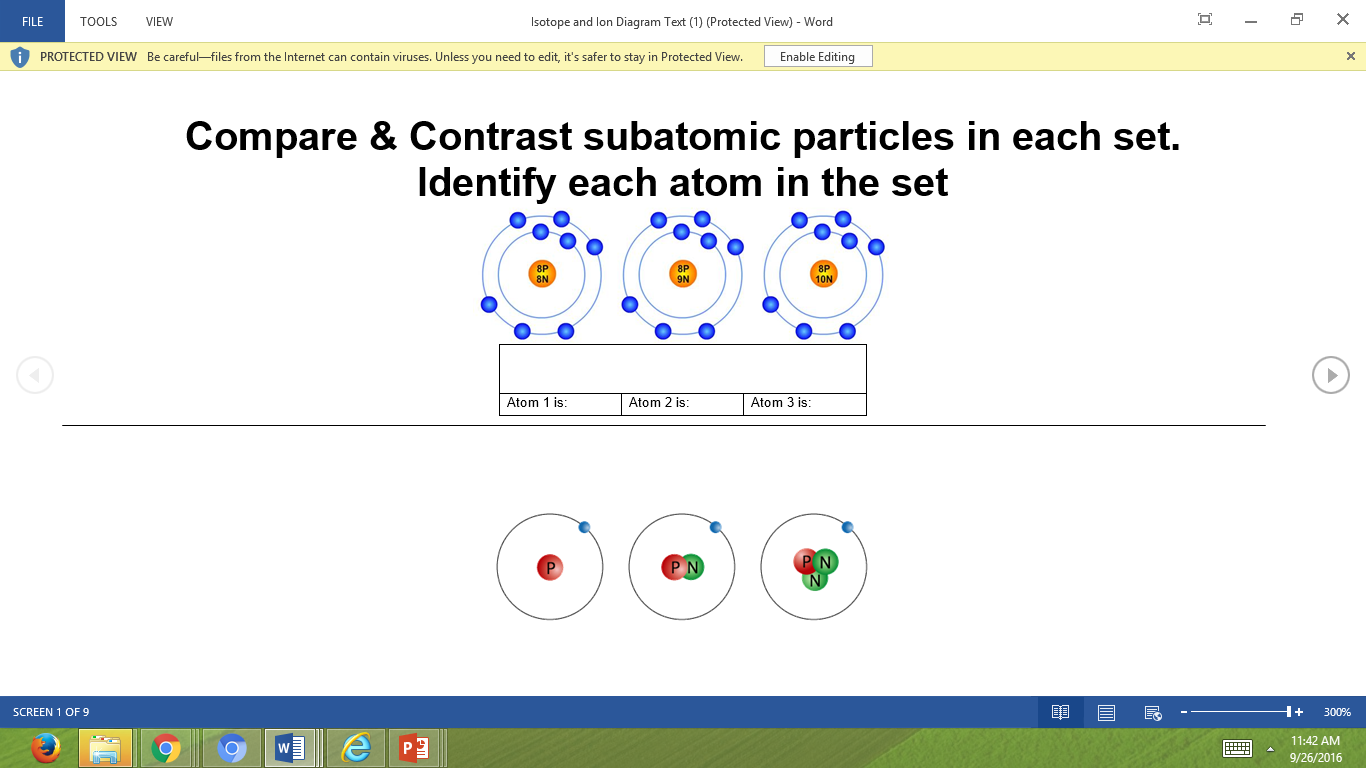 Isotopes: atoms of the same element that have a different # of neutrons
If the neutrons change then the mass will change
2. Describe how the following atoms are different
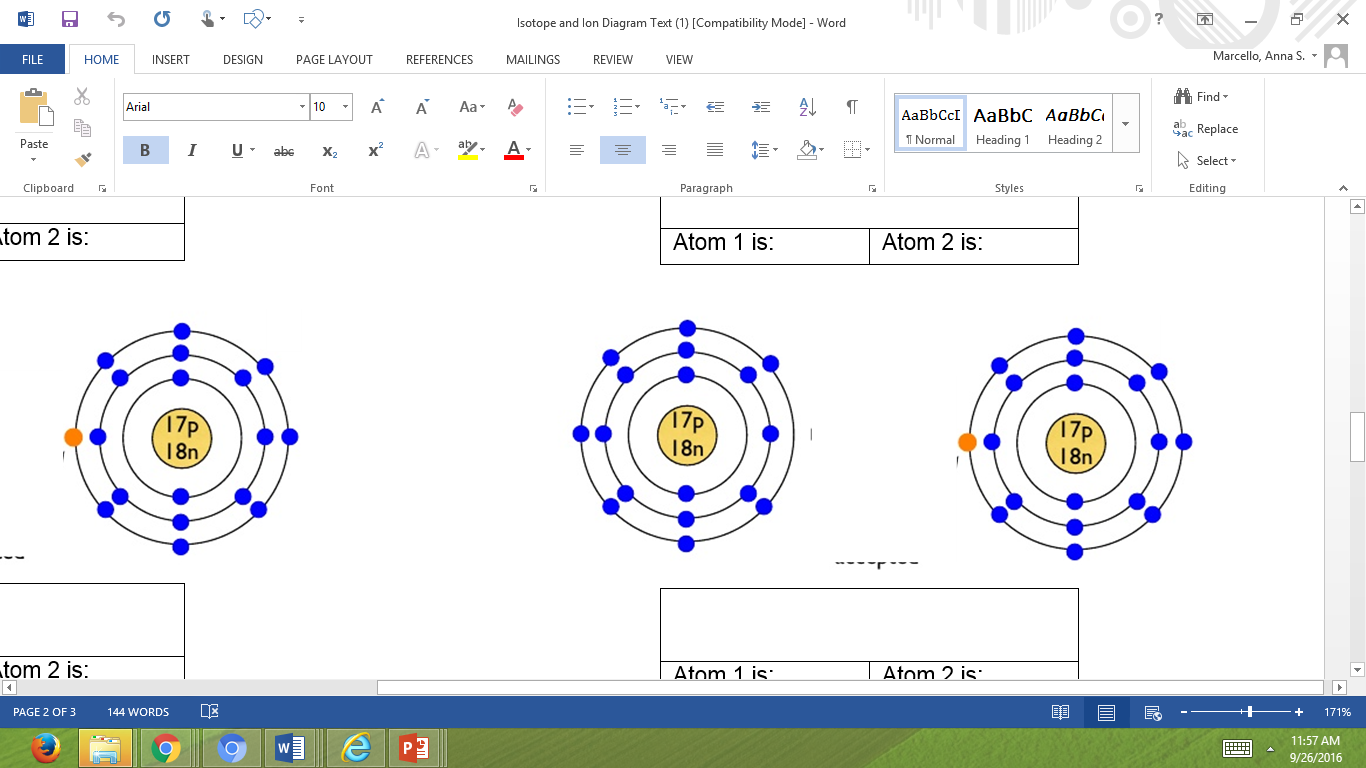 17P
17E

Neutral
17P
18E

Negative
Ions – when atoms gain or lose an electron
Changes the overall charge of the atom